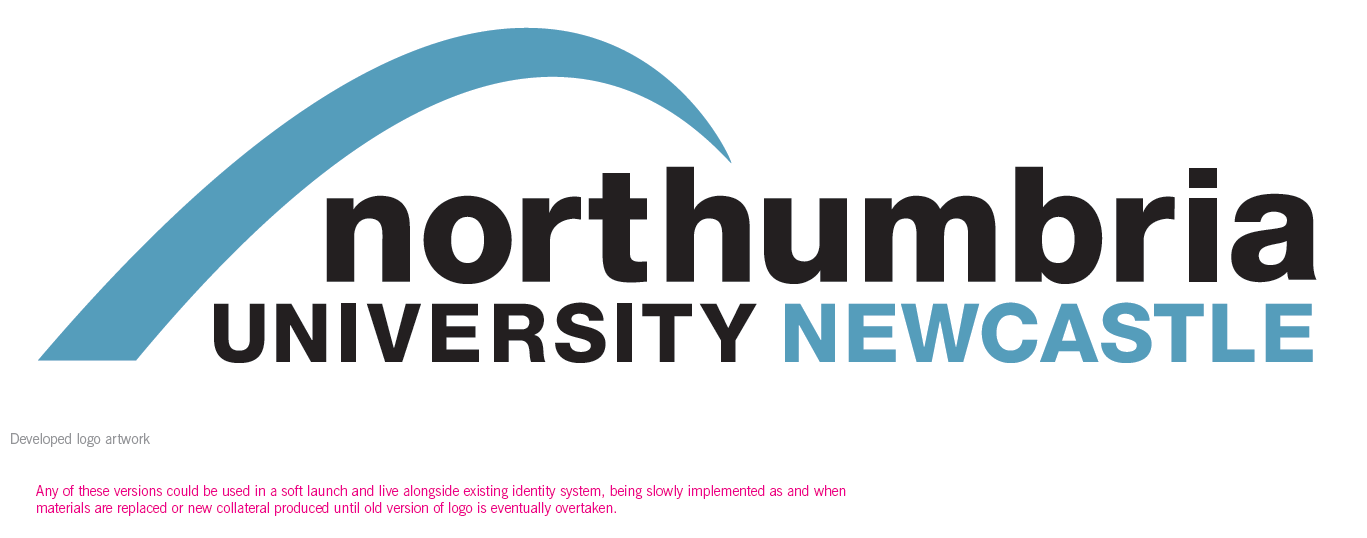 Reflections on REF2014 – Looking forward to REF2020

Professor George Marston
Pro Vice-Chancellor (Research & Innovation)
HEFCE Grant Letter
We therefore wish you to continue selectively to fund world-leading and internationally excellent research wherever it is found, to provide selective support for the next generation of researchers…….
Northumbria University
Success?
Benchmark for excellence
 
Impact

Equality - circumstances
Issues?
Cost

Inclusivity

Equality - impact case studies
REF2020?
Timing
 
What will it look like?
REF2020:  Issues?
Metrics

Open Access

Open Data
REF2020:  Multi-disciplinary/partner research?
MD very significant in Impact
 
Interrogate in Outputs/Environment?
Thank you